Scripture Reading: Exodus 7:1-5
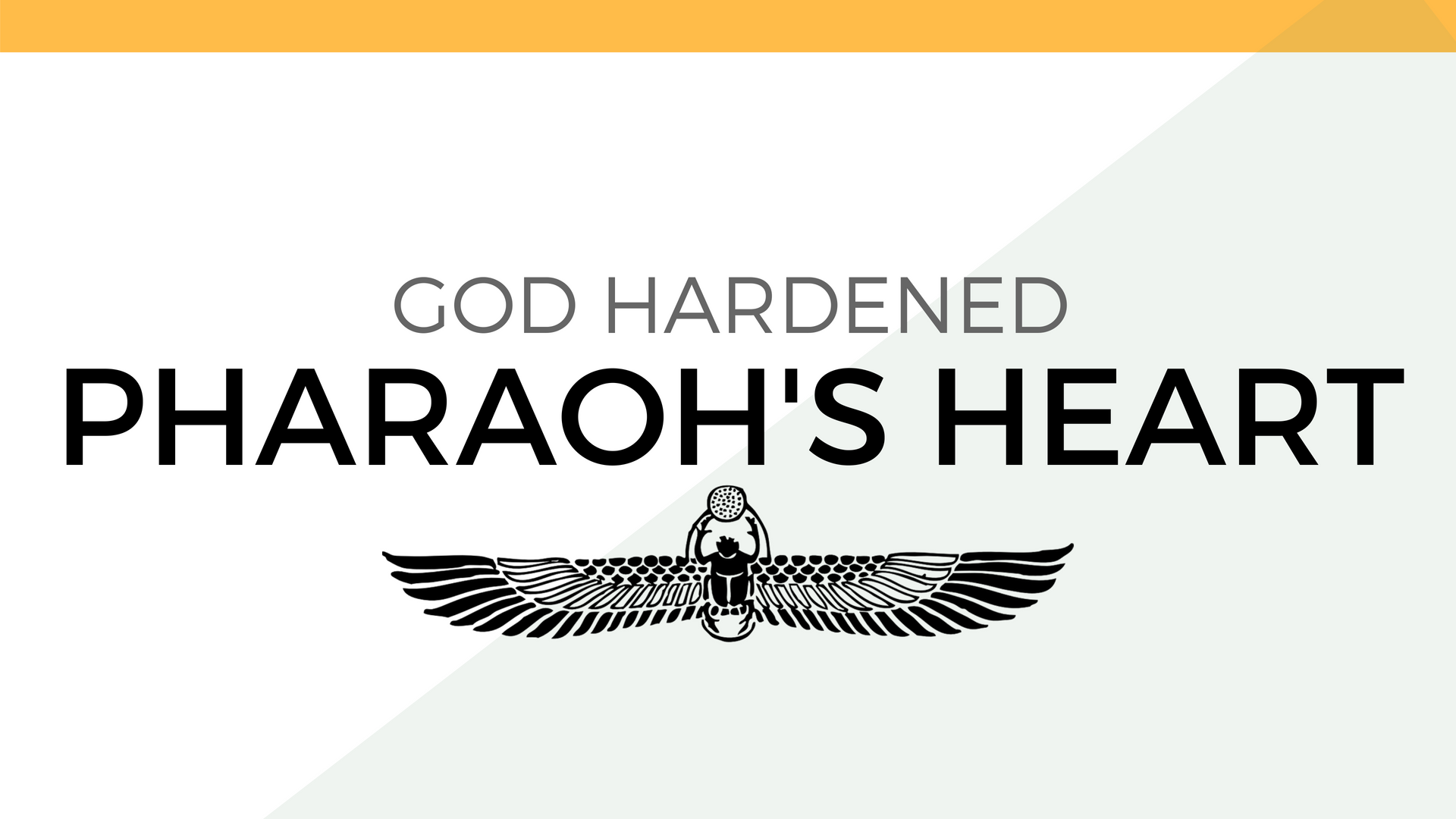 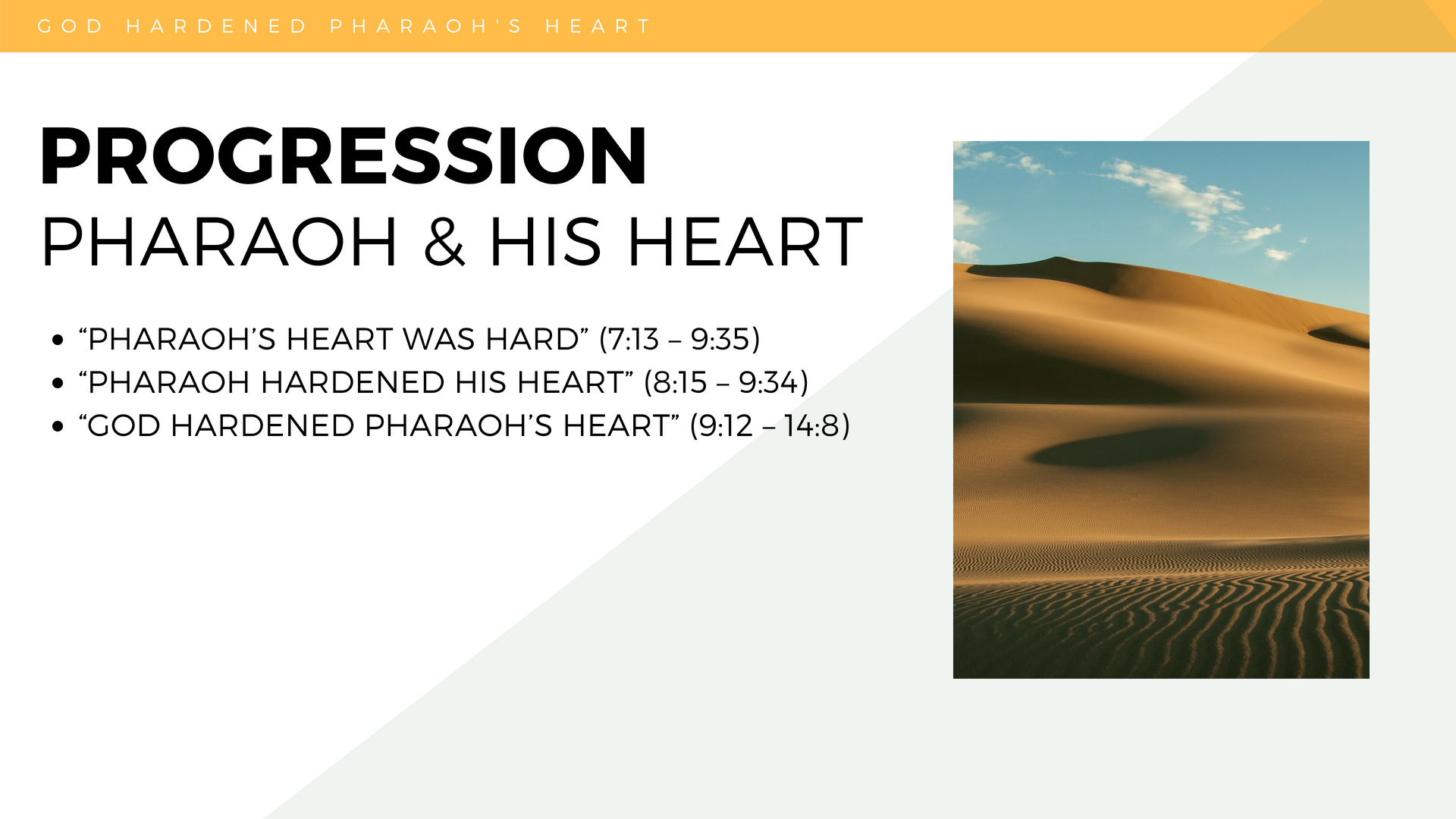 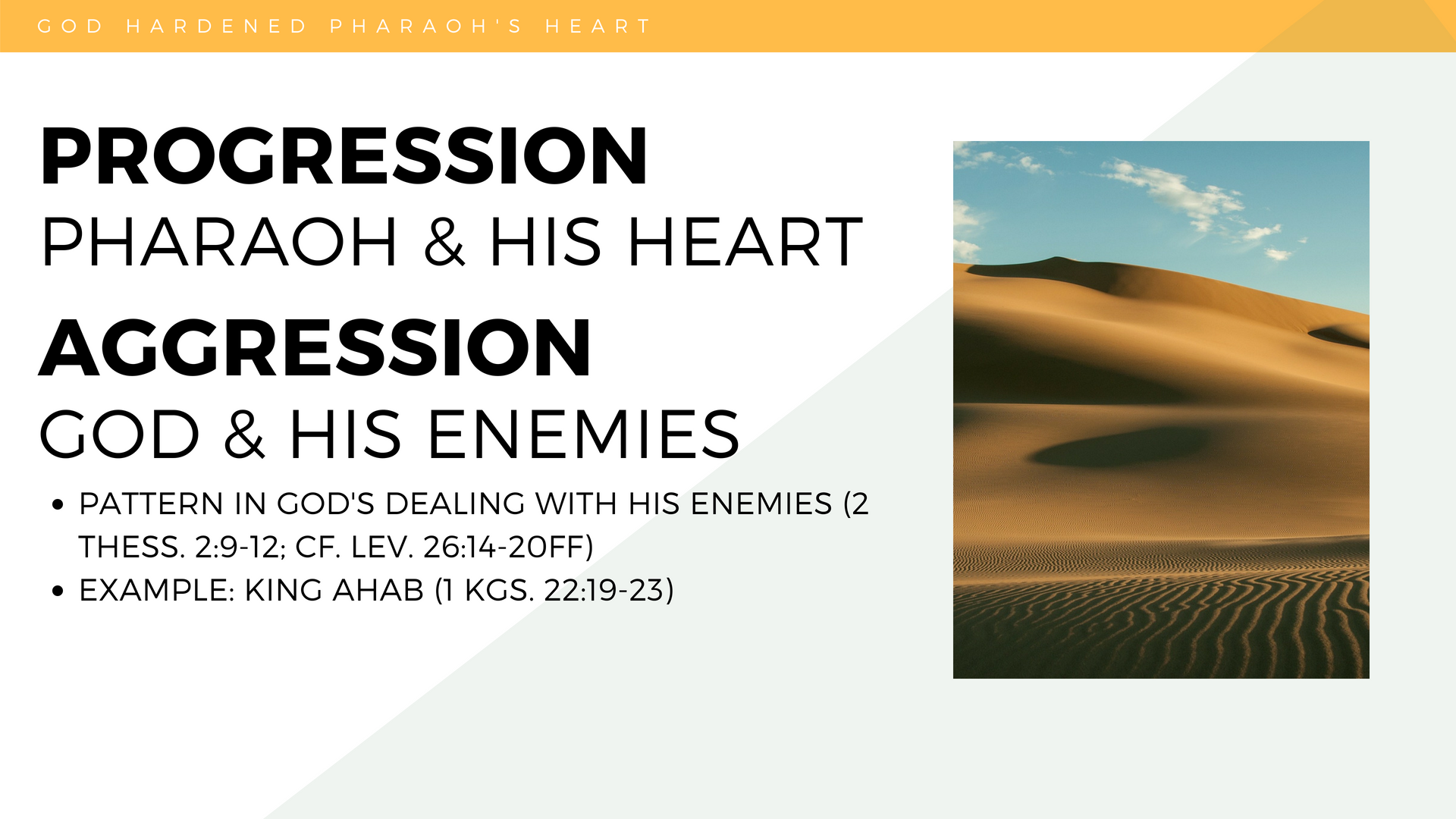 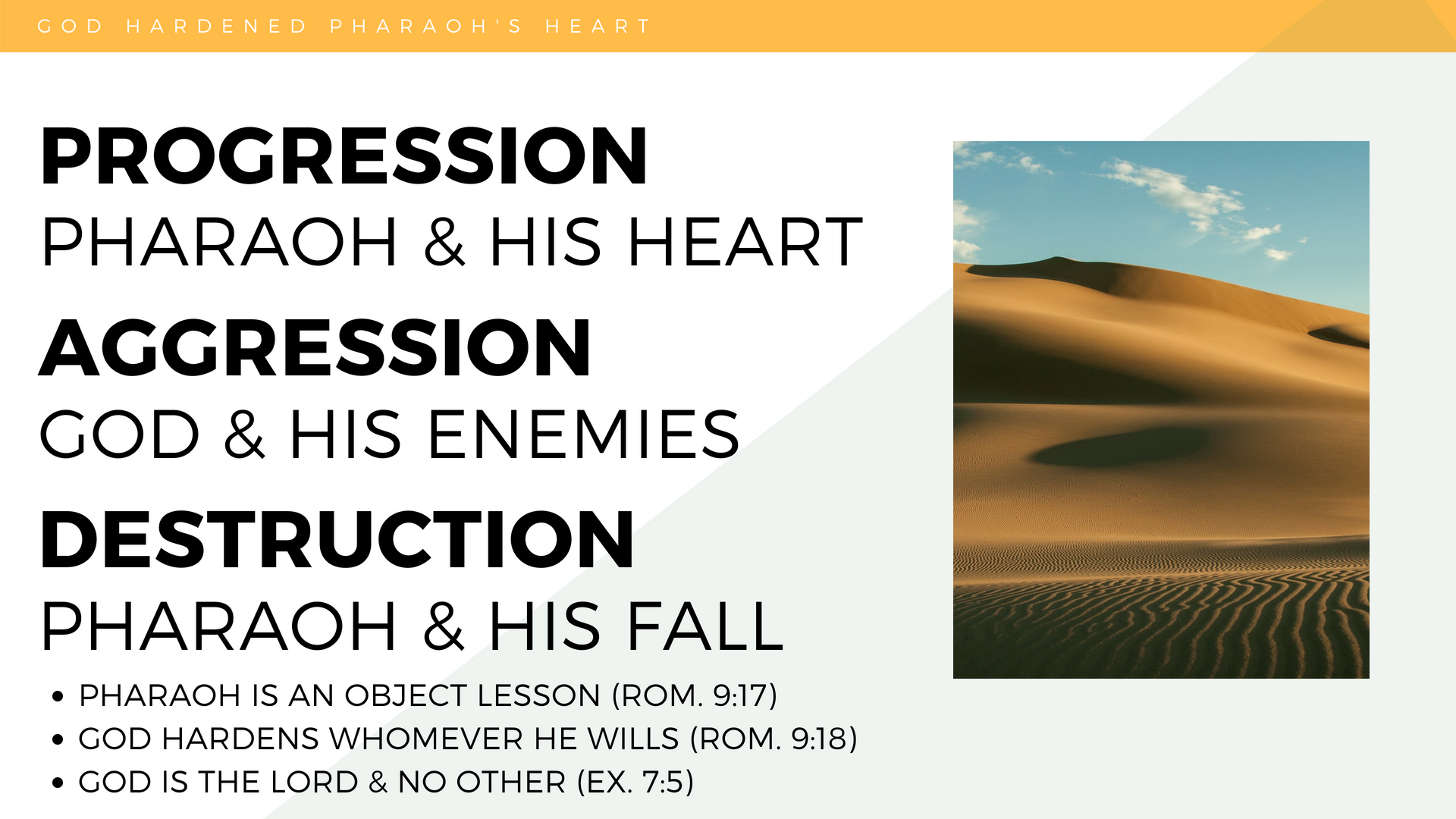 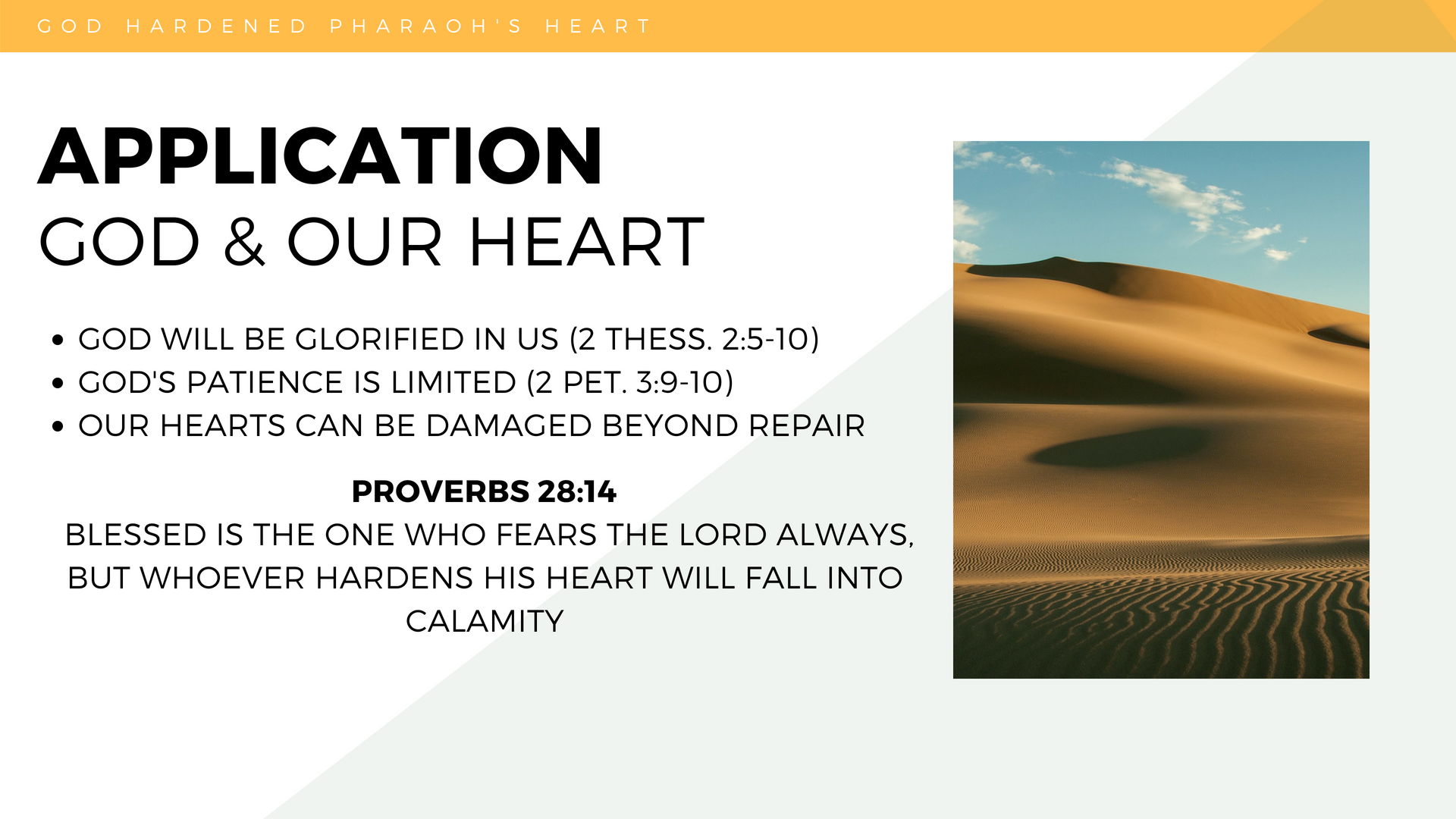